Географія продуктів харчування моєї кухні
Вчитель географії Романова М.М  
НВО №25 м. Кіровоград
Навчальні цілі:
Дослідити яким продуктам харчування віддає перевагу ваша  родина? 
(Кіровоградським чи з інших областей).
З'ясувати галузі спеціалізації харчової промисловості міста. 
Скласти карту галузей спеціалізації харчової промисловості міста.
Розробити бізнес - план для реклами вітчизняної продукції в своєму місті.
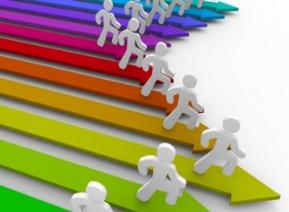 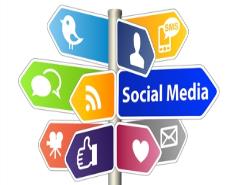 Основні 
запитання проекту:

Ключове:
Кіровоград – столиця харчової промисловості ?
Тематичні:
Кіровоградське в тренді?
Яка карта підприємств харчової промисловості міста?
Змістові:
Яким маркам продуктів харчування віддають перевагу кіровоградці?
Які є продукти харчування кіровоградські?
Які є  маловідомі підприємства харчової промисловості?
Як привернути увагу кіровоградців до вживання своєї продукції?
Довготривалий  проект
Вересень – жовтень:
Оголошення проекту.
Створення  і проведення опитування.
Обробка даних.

2) Листопад – грудень:
Створення карт.

3) Січень – лютий:
Створення реклами .
Завдання для досліджень у групах:
Учні поділяються на три групи:
Кіровоградське в тренді?
Завдання І групи:
З'ясувати, яким маркам продуктів харчування (олійної, маслосироробної, хлібопекарської, м'ясної та кондитерської галузей) віддають перевагу кіровоградці. 
З'ясувати, які і який відсоток з цих  марок кіровоградські.
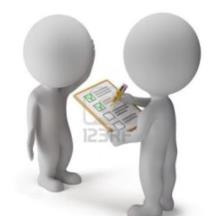 Яка карта підприємств харчової промисловості міста?
Завдання ІІ групи:

За допомогою картографічних сервісів (GoogleMaps або Wikimapia), зберегти у вигляді графічного зображення карту міста.
Створити легенду карти (придумати власні умовні позначення підприємств харчової промисловості та нанести їх на карту).
Зробити фото  підприємств харчової промисловості міста та прив'язати їх до Google карт(віртуальна карта).
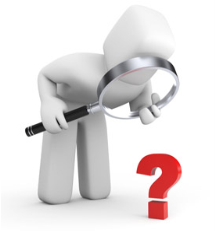 " Не бойкотуй чуже, а купуй своє".
Завдання ІІІ групи:
Створення та проведення в соціальних мережах челенджу "Не бойкотуй чуже, а купуй своє".
Створення та поширення соціальних мережах скрайбінгу "Не бойкотуй чуже, а купуй своє".
Організація екскурсії на підприємства (маловідомі у своєму мікрорайонні, наприклад Кіровоградпродсервіс).
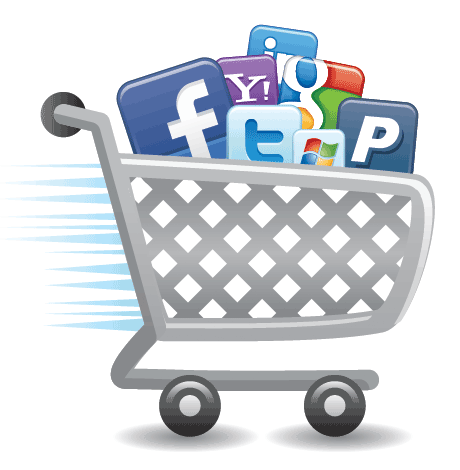 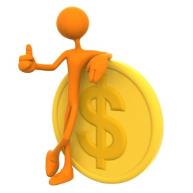 Результати проекту:
Створення скрайбінгу: «Не бойкотуй чуже, а купуй своє»,
 та його поширення в соціальних мережах.
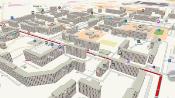 Створення карти харчової промисловості
 м. Кіровограда
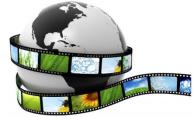 Проведення челенджу
 «Не бойкотуй чуже, а купуй своє
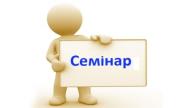 Організація екскурсії на підприємства
Екскурсія